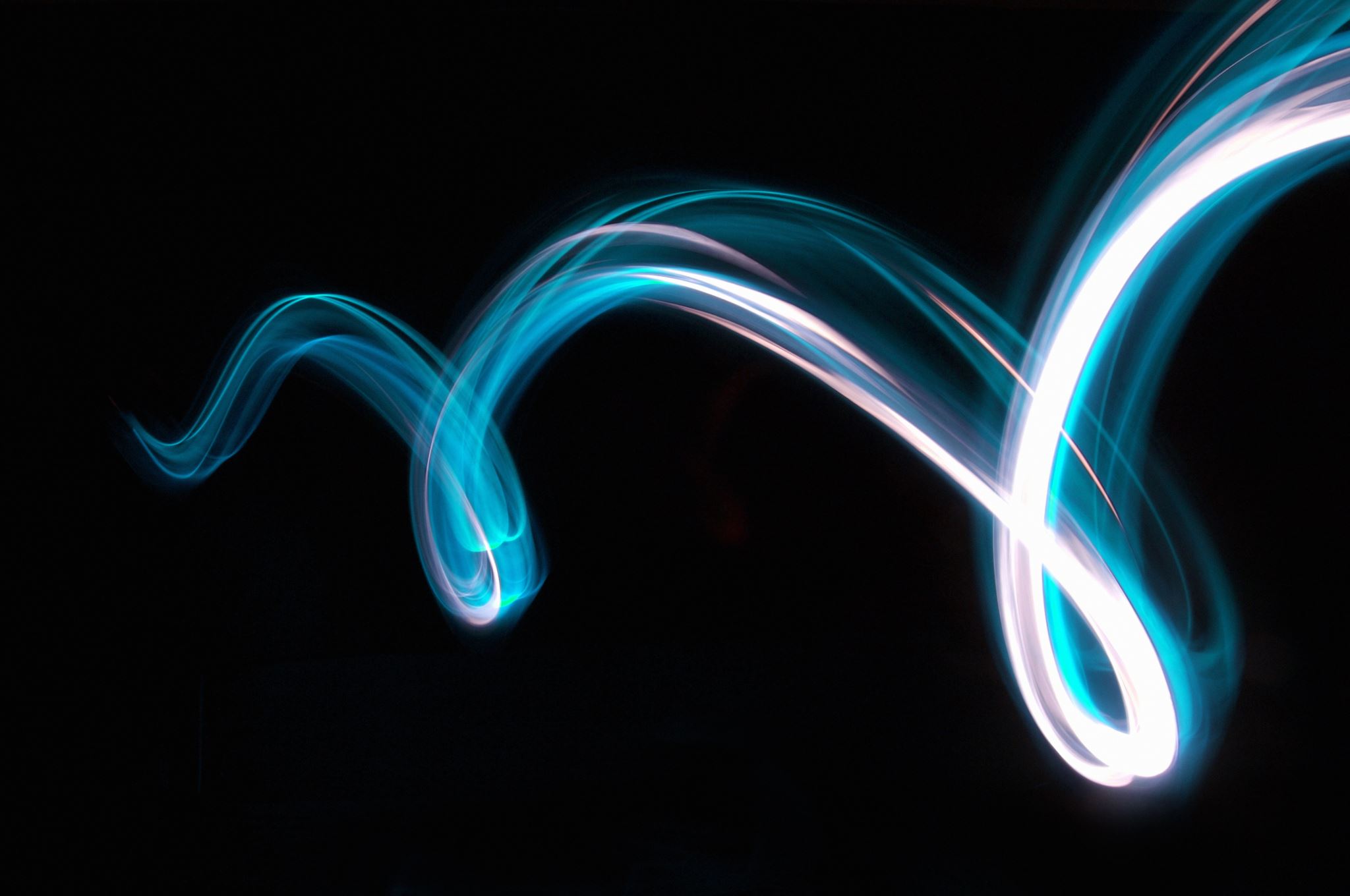 Azure Secure workstation
Frank Simorjay
Sr. Program Manager Azure Security
Agenda
Why do you need a secure workstation
Recent attack examples
Overall design consideration
Building a trusted model
Deploying the solution
0-trust
Twitter
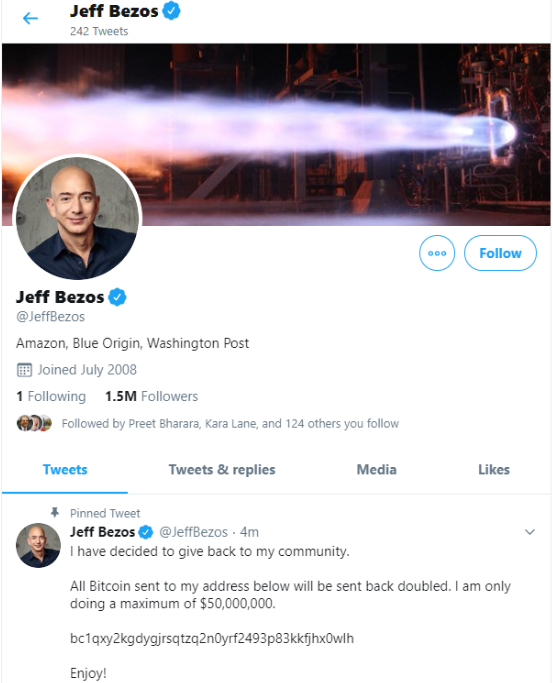 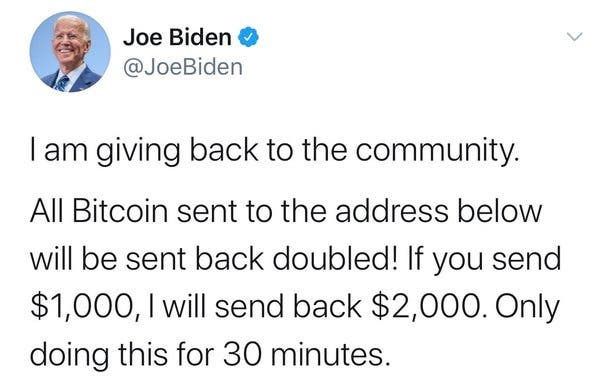 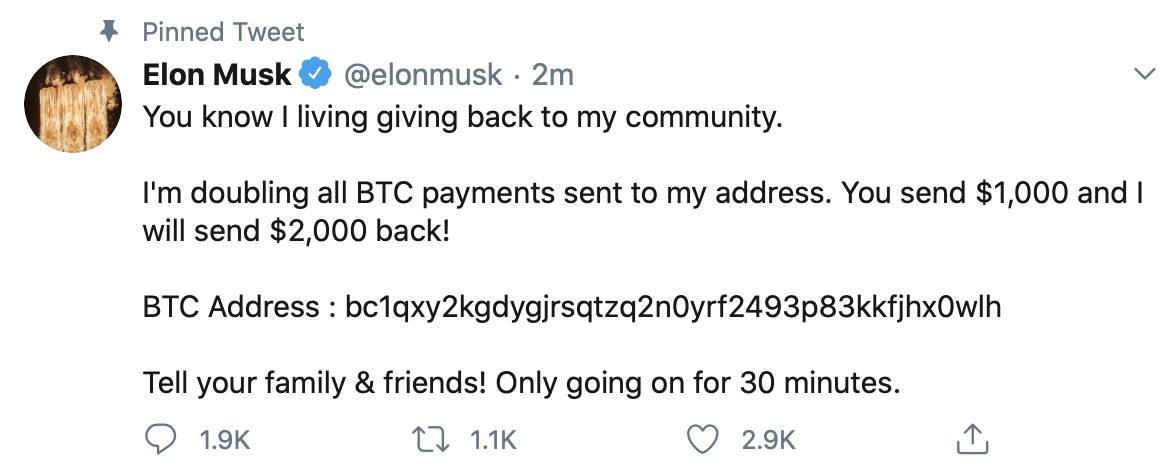 Petya
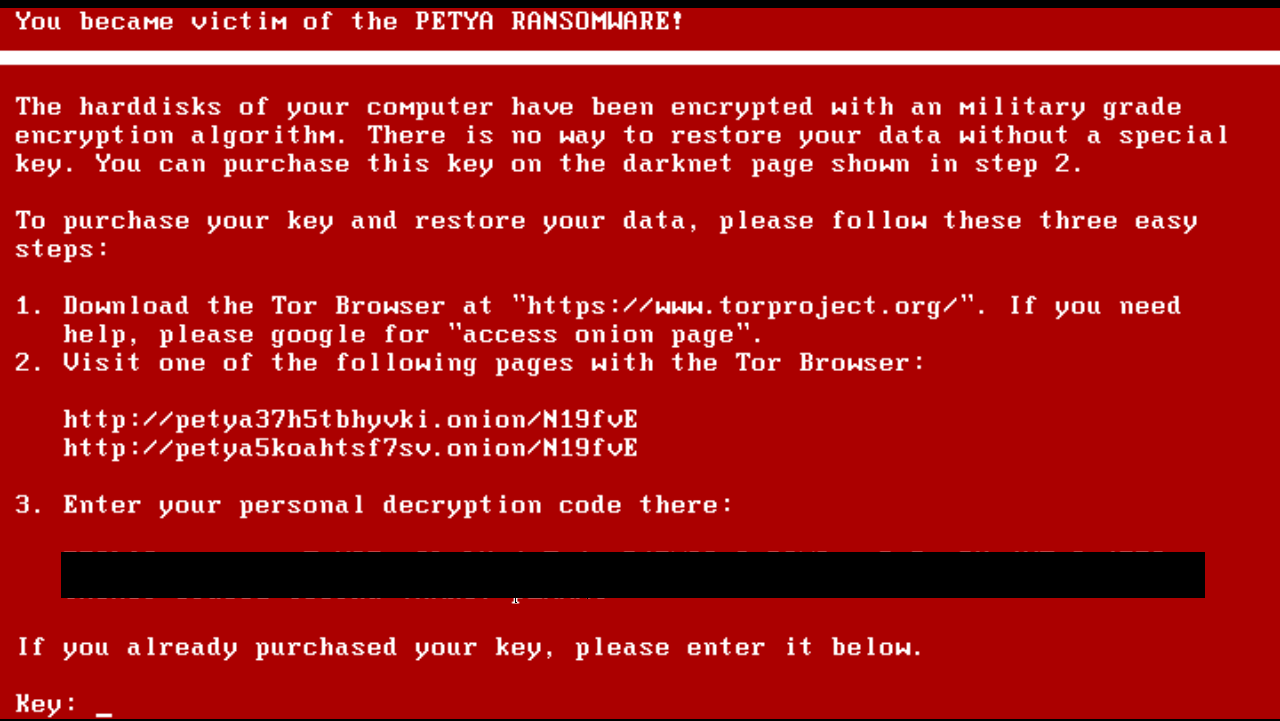 Building a trusted model
Policies and software
Hardware
Users
Role based workstation
ROLES
STANDARD USERS
HIGH IMPACT USERS / DEVELOPERS
IT OPERATIONS
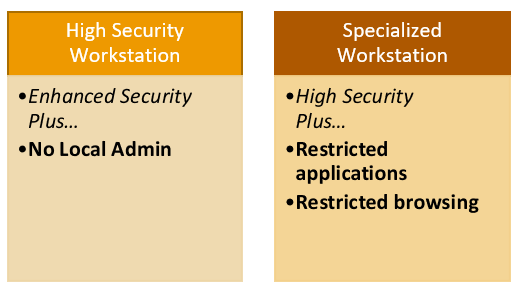 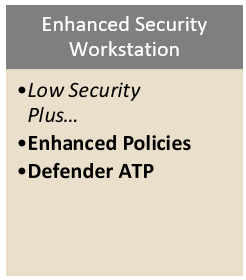 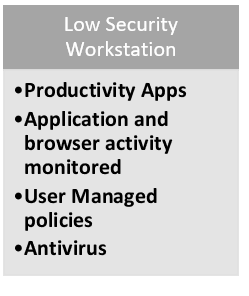 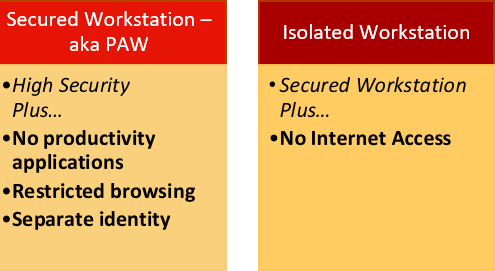 PROFILES
SECURITY CONTROLS
https://docs.microsoft.com/en-us/azure/active-directory/devices/concept-azure-managed-workstation
Implementing the profile
ROLES
STANDARD USERS
HIGH IMPACT USERS / DEVELOPERS
IT OPERATIONS
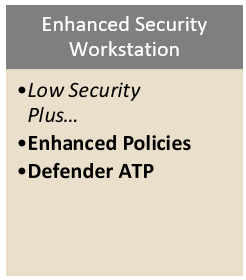 Enhanced Workstation
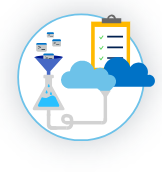 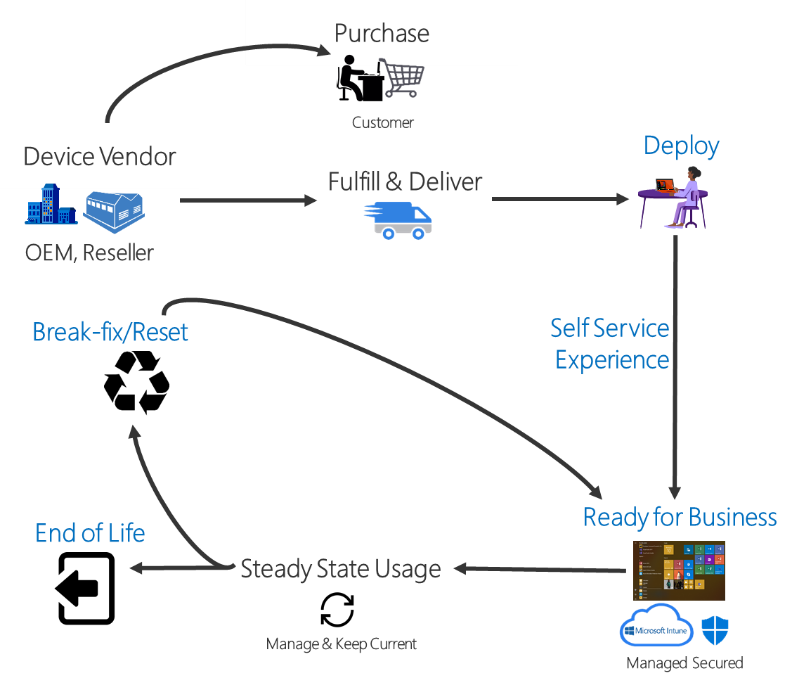 Azure ATP
Delivery
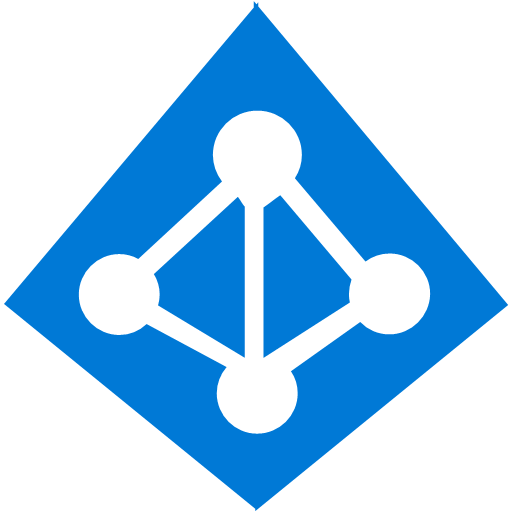 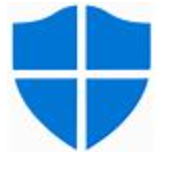 Azure AD
Windows 10 RS5+ Client
Device Registration
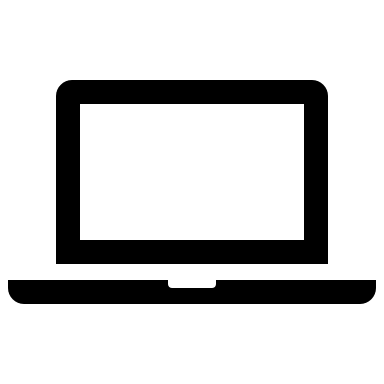 System Guard Attestation Service
Device Attestation
User, and Group Assignment
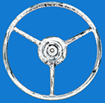 Policies
Registration
Windows
 Autopilot
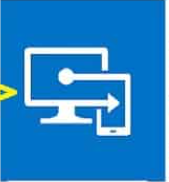 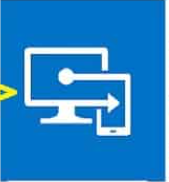 Authentication/Image
Request
Intune
Intune
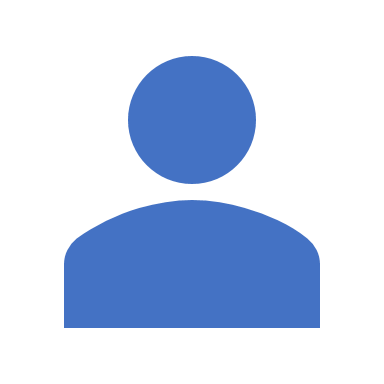 User Authentication
User Flow
System Flow
[Speaker Notes: Speaker: Rob

Walkthrough
OEMs manufacture a device that is registered with Windows Autopilot as going to a specific customer (e.g.; Microsoft). Devices are registered using a device hash generated by Autopilot.
After being registered, devices will be shipped in Windows 10 in S-Mode OOB. This provides a secure OOBE and can go in and out of S-Mode at will via Autopilot.
Upon receiving a device, users can connect the device to the Internet and authenticate with AAD. Windows Autopilot will verify the device using ATP / Attestation, then start to pull down Intune policies if the device is what it claims to be and has not been tampered with.

Intune provies policies, Autopilot fetches the policies from Intune
Talk about security safeguards this provides

Dev Experience
Because of AP + S-Mode, we can be up and running in ~30 minutes]
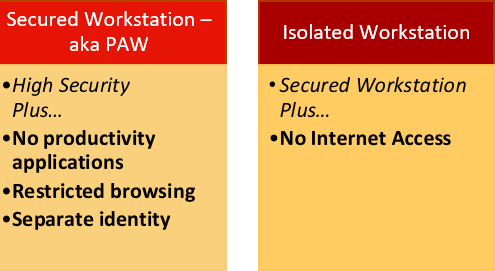 Secured Workstation
Customer Tenant
Isolated Intune management Tenant
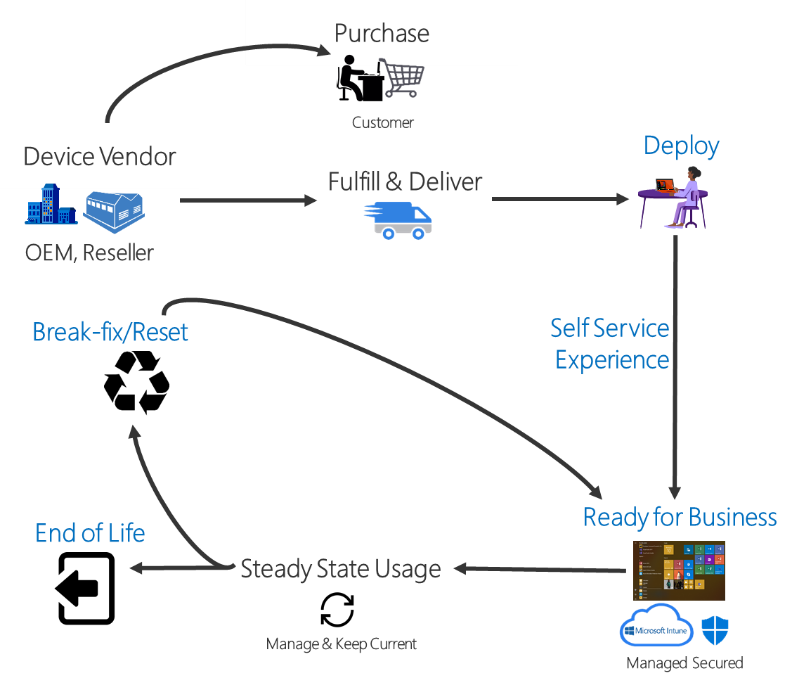 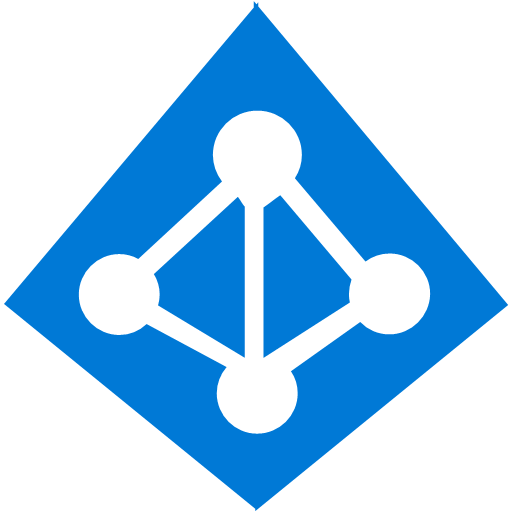 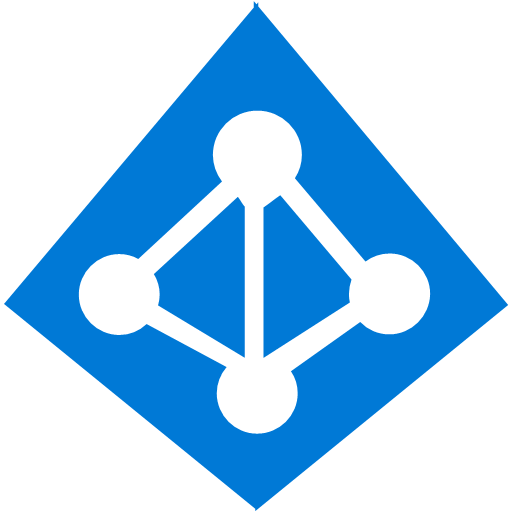 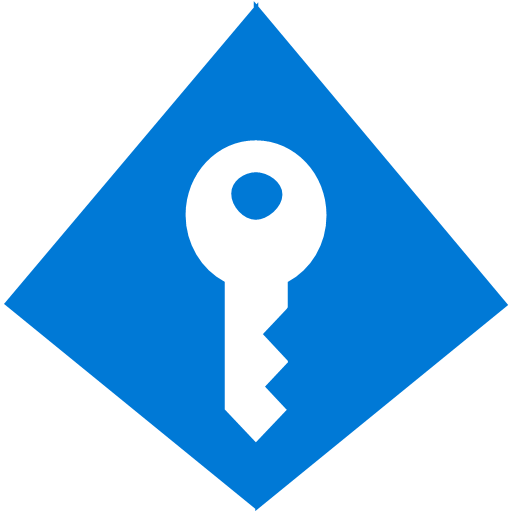 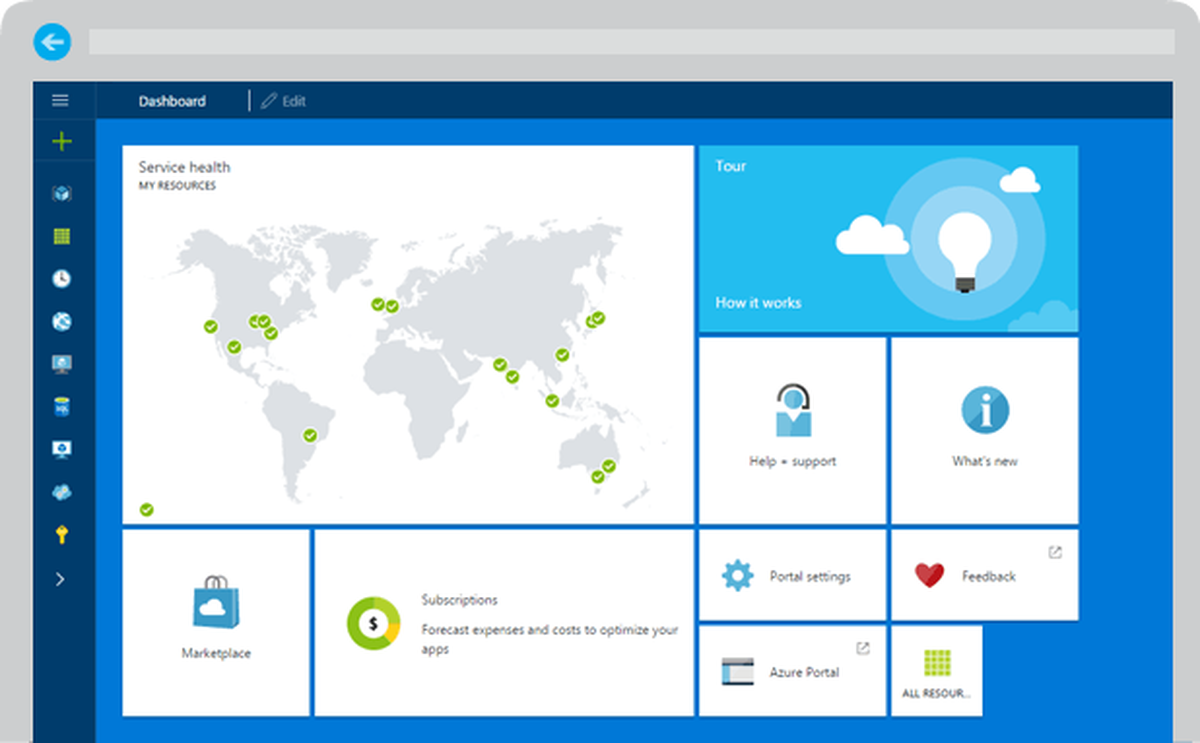 Device Registration
Azure AD
Azure AD
RBAC
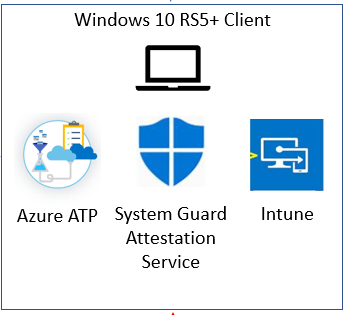 Device
Conditional 
Access
Device Ordered - delivered
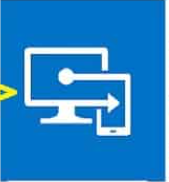 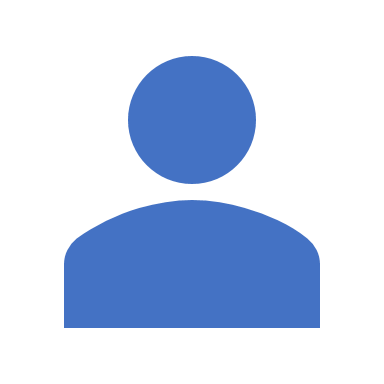 ❼
User
Intune
[Speaker Notes: Speaker: Rob

Walkthrough
OEMs manufacture a device that is registered with Windows Autopilot as going to a specific customer (e.g.; Microsoft). Devices are registered using a device hash generated by Autopilot.
After being registered, devices will be shipped in Windows 10 in S-Mode OOB. This provides a secure OOBE and can go in and out of S-Mode at will via Autopilot.
Upon receiving a device, users can connect the device to the Internet and authenticate with AAD. Windows Autopilot will verify the device using ATP / Attestation, then start to pull down Intune policies if the device is what it claims to be and has not been tampered with.

Intune provies policies, Autopilot fetches the policies from Intune
Talk about security safeguards this provides

Dev Experience
Because of AP + S-Mode, we can be up and running in ~30 minutes]
Deploying the service
Ensure your licensing is aligned with your role
Configure your users and AD user groups
- Enable MFA
Configure your MDM Intune instance
Set up conditional Access
Setup Autopilot enrollment
Configure your windows update
Enable Defender ATP, and MCAS
Deploy your roles profile
https://docs.microsoft.com/en-us/azure/active-directory/devices/howto-azure-managed-workstation
Supply chain management using autopilot
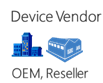 Benefits of Modern hardware
Register with OEM
Trusted Platform Module (TPM) 2.0
BitLocker Drive Encryption
UEFI Secure Boot
Drivers and Firmware Distributed through Windows Update
DMA I/O Protection
System Guard
Modern Standby
OEM prepares device
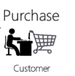 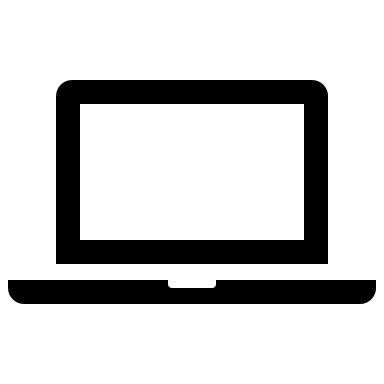 Device is shipped
Place device order
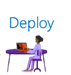 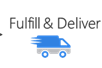 Secure delivery
Autopilot demo
Microsoft Cloud App Security and Windows Defender ATP
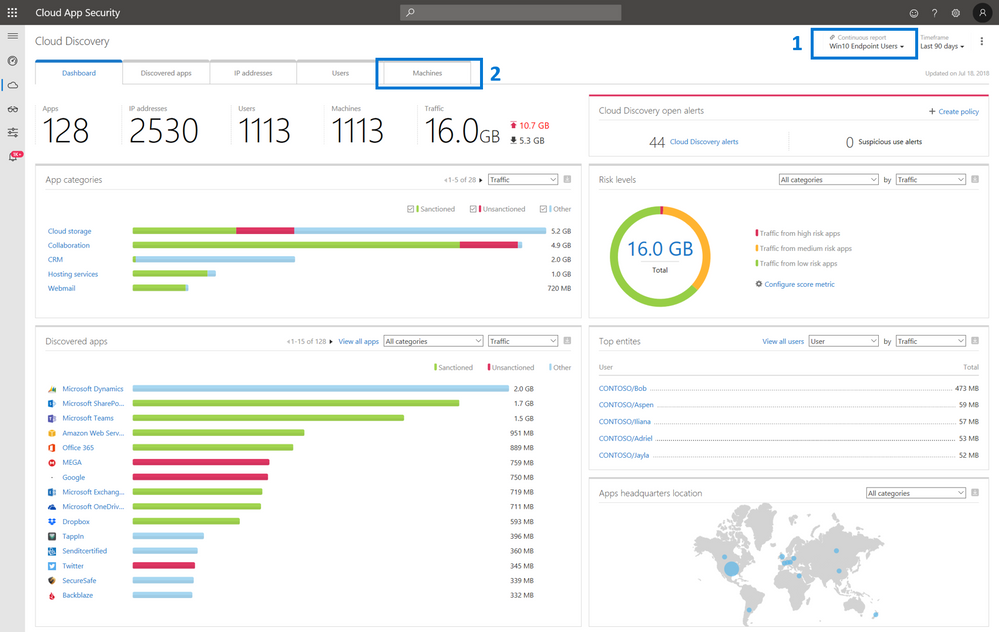 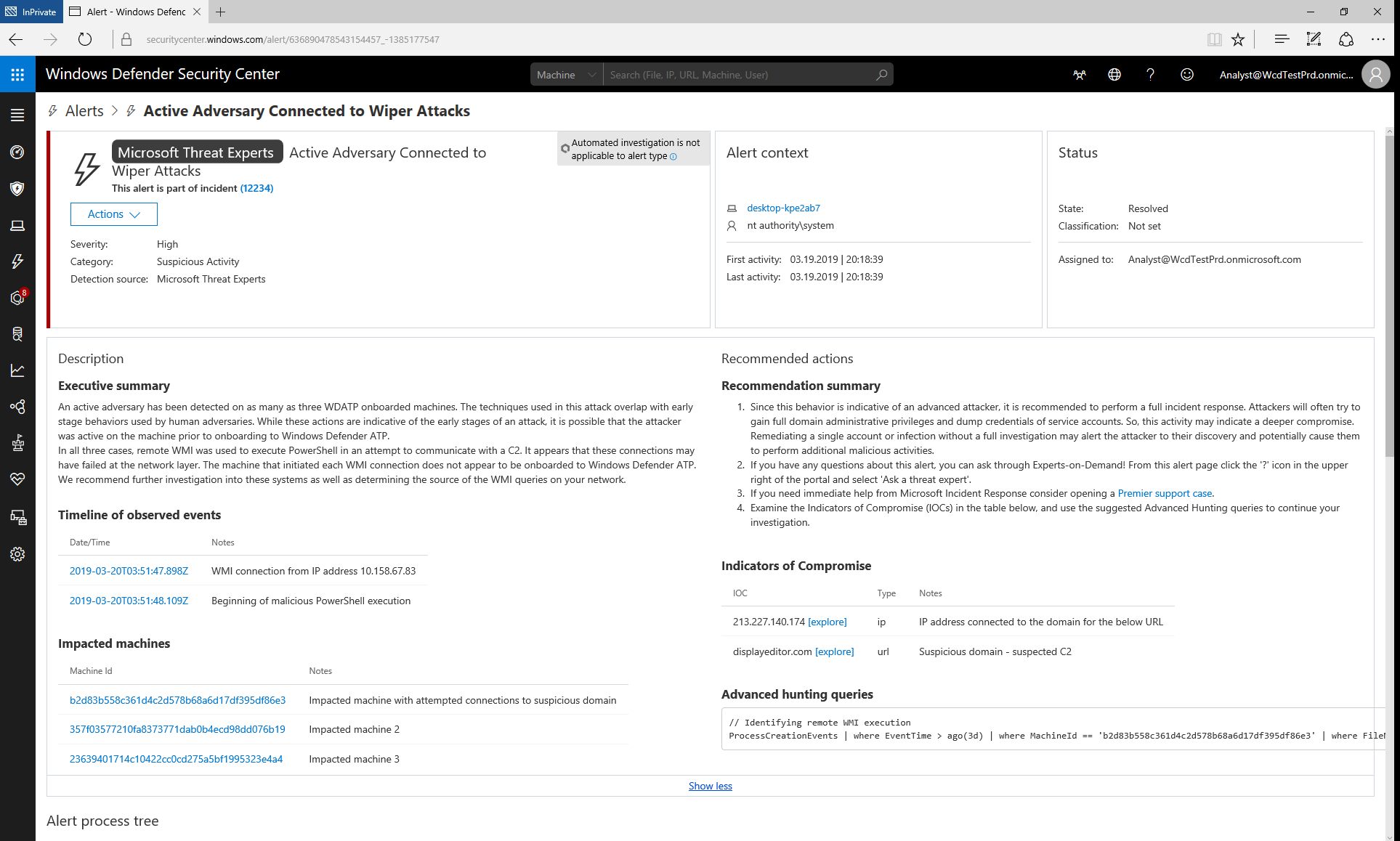 Revisit Twitter, Petya
ROLES
STANDARD USERS
HIGH IMPACT USERS / DEVELOPERS
IT OPERATIONS
PROFILES
Twitter Attack
PROFILES
NotPetya
Thank you